Телефон лікуючого лікаря:
ПІБ лікуючого лікаря:
Назва центру:
Дата першого призначення Обаджіо ® :
ПІБ пацієнта:
ОБАДЖІО®  (терифлуномід)
КАРТКА ПАЦІЄНТА
Ця Картка пацієнта містить важливу інформацію з безпеки, яку потрібно знати під час застосування лікарського засобу Обаджіо®. Будь ласка, ознайомтеся з останньою версією Інструкції для медичного застосування на сайті  www.drlz.com.ua
Загальні рекомендації
Будь ласка, покажіть цю картку будь-якому спеціалісту системи охорони здоров’я або медичному працівнику, що бере участь у вашому лікуванні (наприклад, у разі надзвичайної ситуації).
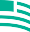 ОБАДЖІО®, таблетки, вкриті плівковою оболонкою, по 14 мг; РП UA/13689/01/01
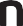 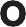 Листопад 2024 року
Матеріали є навчальними та не призначені для реклами
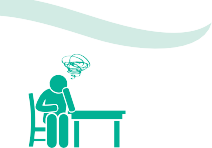 Важливі побічні реакції
Цей лікарський засіб може впливати на функцію печінки, кров’яний тиск та деякі клітини крові, що важливі для боротьби з інфекціями.
У разі виникнення будь-яких із зазначених побічних реакцій, негайно зверніться до свого лікаря:
Якщо ваша шкіра або білки очей пожовтіли, сеча стала темною, виникла нудота або блювота та болі в животі. У такому разі можливі проблеми з печінкою.
Висока температура (лихоманка), кашель, озноб, збільшення лімфовузлів, затруднене або болюче сечовипускання. Це може свідчити про наявність інфекції.
Для жінок з репродуктивним потенціалом, включно з дівчатами та їхніми батьками/опікунами
•	Не починайте застосовувати Обаджіо®, якщо ви вагітні або підозрюєте настання вагітності. Лікар може запропонувати провести тест на вагітність для підтвердження.
•	Використовуйте надійну контрацепцію під час застосування та після завершення курсу Обаджіо®. Лікар проконсультує вас щодо потенційних ризиків для плода й необхідності застосування ефективної контрацепції
•	Зверніться до лікаря, якщо бажаєте змінити метод контрацепції або плануєте завагітніти.
•	Якщо ви завагітніли або підозрюєте настання вагітності, припиніть застосування терифлуноміду й негайно зверніться до лікаря.
•	У разі настання вагітності лікар може порекомендувати лікування, що сприятиме швидкому виведенню терифлуноміду з організму.
•     Також обговоріть із лікарем плани щодо грудного вигодовування або його проведення.
•	Для батьків/опікунів дівчат: щойно в пацієнтки буде перша менструація, зверніться до лікаря, аби обговорити потенційний ризик для плода й необхідність використання контрацептивів.